Ch. 28 Business & the International Community
1
2
3
4
5
6
globalisation
is when consumers decide not to buy products from businesses that do not act in a socially responsible way
is a restriction on the quantity of a product that can be imported
sustainable development
occurs when the value of a currency depreciates - it buys less of another currency than before
multinational
1
10
3
12
5
7
an agreement between countries to allow trade between them without tariffs and quotas
7
import tariff
8
protectionism
9
A firm operating in more than one country
10
free trade deal
11
is when a government protects domestic firms from foreign competition using tariffs and quotas
12
2
8
4
11
2
4
the price of one currency in terms of another, e.g. £1 : $1.5
13
increase in worldwide competition between businesses
14
import quota
15
consumer boycott
16
is a tax on imported goods
17
currency depreciation
18
6
1
3
10
8
7
groups formed by people who share a common interest and who will take action to achieve the changes they are seeking
19
Multinational or transnational company
20
businesses  those with factories, production or service operations in more than one country
21
exchange rates
22
pressure groups
23
is development which does not put at risk the living standards of future generations
24
9
11
5
6
9
12
tekhnologic
Show All
Hide All
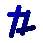 [Speaker Notes: Click on a number to make the square disappear.
Click on the text underneath to replace the number.
Click on hide all to reveal all the text.
Click on show all to show all the numbered squares.]
Enter your title here
1
2
3
4
5
6
Enter your text here
Enter your text here
Enter your text here
Enter your text here
Enter your text here
Enter your text here
Enter your text here
7
Enter your text here
8
Enter your text here
9
Enter your text here
10
Enter your text here
11
Enter your text here
12
Enter your text here
13
Enter your text here
14
Enter your text here
15
Enter your text here
16
Enter your text here
17
Enter your text here
18
Enter your text here
19
Enter your text here
20
Enter your text here
21
Enter your text here
22
Enter your text here
23
Enter your text here
24
tekhnologic
Show All
Hide All
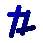 [Speaker Notes: Click on a number to make the square disappear.
Click on the text underneath to replace the number.
Click on hide all to reveal all the text.
Click on show all to show all the numbered squares.]
Enter your title here
Enter your text here
1
2
3
4
5
6
Enter your text here
Enter your text here
Enter your text here
Enter your text here
Enter your text here
Enter your text here
7
Enter your text here
8
Enter your text here
9
Enter your text here
10
Enter your text here
11
Enter your text here
12
Enter your text here
13
Enter your text here
14
Enter your text here
15
Enter your text here
16
Enter your text here
17
Enter your text here
18
Enter your text here
19
Enter your text here
20
Enter your text here
21
Enter your text here
22
Enter your text here
23
Enter your text here
24
tekhnologic
Show All
Hide All
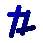 [Speaker Notes: Click on a number to make the square disappear.
Click on the text underneath to replace the number.
Click on hide all to reveal all the text.
Click on show all to show all the numbered squares.]